Psalms of Thanksgiving“For His steadfast love endures forever”
Jan. – Feb. 2020
Learning Goals (p.3)
Read for meaning.
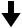 Identify features of thanksgiving.
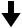 See God through thankfulness.
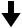 Pray with purposeful thanks.
Psalms of Thanksgiving Review:
What are some characteristics of poetry important to keep in mind while reading psalms?
Psalms of Thanksgiving Review:
What are the three elements typically found in a Psalm of Thanksgiving?
Psalms of Thanksgiving (p.7)
Declaration of Thanks
Report of a Crisis
Report of Deliverance
“Blessed is the one whose transgression is forgiven.”
Review: Match
Song of the Passover, “The stone that the builders rejected…”
Psalm 30
Psalm 124 & 129
Anger for moment, favor for lifetime, night of weeping, joy in the morning…
Psalm 116
Four groups of helpless, “Then they cried to the Lord in their distress.”
Psalm 32
“Precious in the sight of the Lord is the death of his saints.”
Psalm 31
Songs of Ascent, contain call and response, “Let Israel now say!”
Psalm 118
Psalm 107
“Into your hand I commit my spirit; you have redeemed me…”
Psalm 18
David called upon the Lord, “Then the earth reeled and rocked...”
Learning Plan (p.2)
Looking Ahead (p.34-35)
Excerpts from Colossians 1 & II Corinthians 2.
What elements of psalms of thanksgiving are there?
Message in a nutshell.
What about God?
Write your own prayer.
Psalm 92 (p. 10-11)
As we read:
What jumps out? What do you notice? Big ideas? Features?
Psalm 92 (p. 10-11)
“A psalm, a song for the Sabbath day.”
Psalm 92 (p. 10-11)
What is the imagery used in the psalm and how does it add meaning?
Psalm 92 (p. 10-11)
Crisis and Deliverance
How is it described?
How do we relate?
Psalm 92 (p. 10-11)
Crisis and Deliverance
Praise/Thanks
What stands out about the praise in this psalm?
Psalm 92 (p. 10-11)
How do we see Jesus in Psalm 92?
Psalm 92 (p. 10-11)
How might Psalm 92 improve our prayers?
Psalms of Thanksgiving“For His steadfast love endures forever”
Jan. – Feb. 2020